3.9 Goal Setting
Why do people set goals?
What are smarter goals?  And why do people use them?
Goal Setting
Players who set themselves specific goals (or have them set by a coach) generally produce better results as it gives them something to aim for.

Long term goals (Outcome goals) can be worked towards using a series Process goals
A performer who is hoping to reach an Olympic standard will need to set a series of technique refining goals 

Goals shouldn’t be just concerned with results as the performance is often more valuable
In athletics there can only be one winner in a race so those who don’t can be de-motivated (KP not KR)
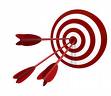 Smarter Goal Setting
Personal goals give an increase in Intrinsic motivation as they give the performer a sense of ownership. In order for them to be effective they should be SMARTER:-

Specific- rather than giving general goals of ‘increasing fitness’ could aim for 30 seconds of their 1 mile time

Measured- using a stopwatch of statistics so performer can see if they are making progress

Agreed- Between coach and performer as it gives more of a sense of ownership than simply being told

Realistic- Challenging but achievable

Time-scaled- Limit set to give a clear difference between long and short term goals 

Exciting- Ensuring player is engaged and motivated

Recorded- Progress can then be evaluated